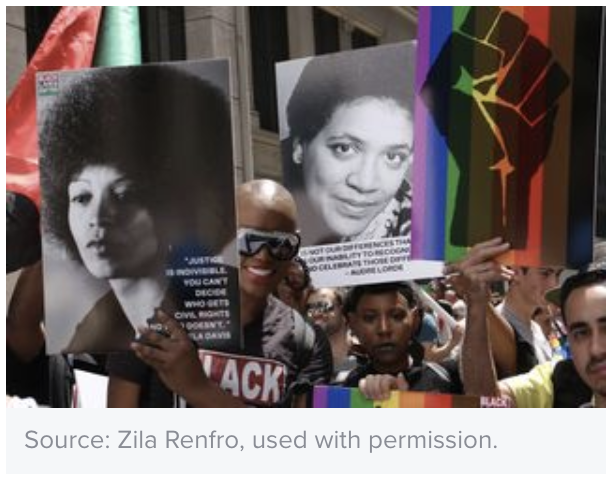 Stephen Brookfield, Ph.D. 
Bryana H. French, Ph.D.
University of St. Thomas
Equity Through the Arts: Change Starts With/In Us A Dialogue Across Identities
Continual Audience Participation Backchannelchat.com
[Speaker Notes: BRYANA WILL DO THIS AND SET UP THE AUDIENCE 
THEN STEPHEN WILL COME IN]
Perspectives on Arts in Social Justice Pedagogy
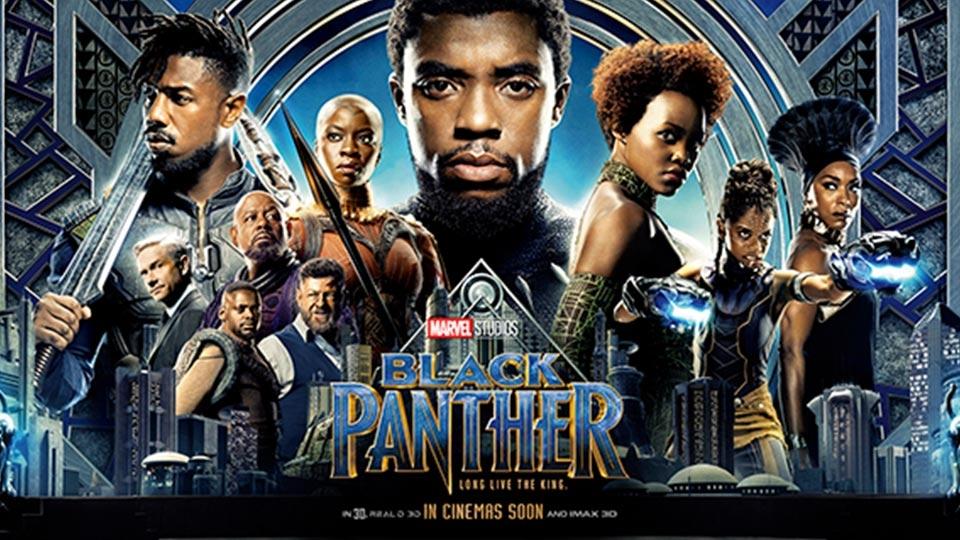 This Photo by Unknown Author is licensed under CC BY-SA-NC
Art as healing justice 




Herbert Marcuse
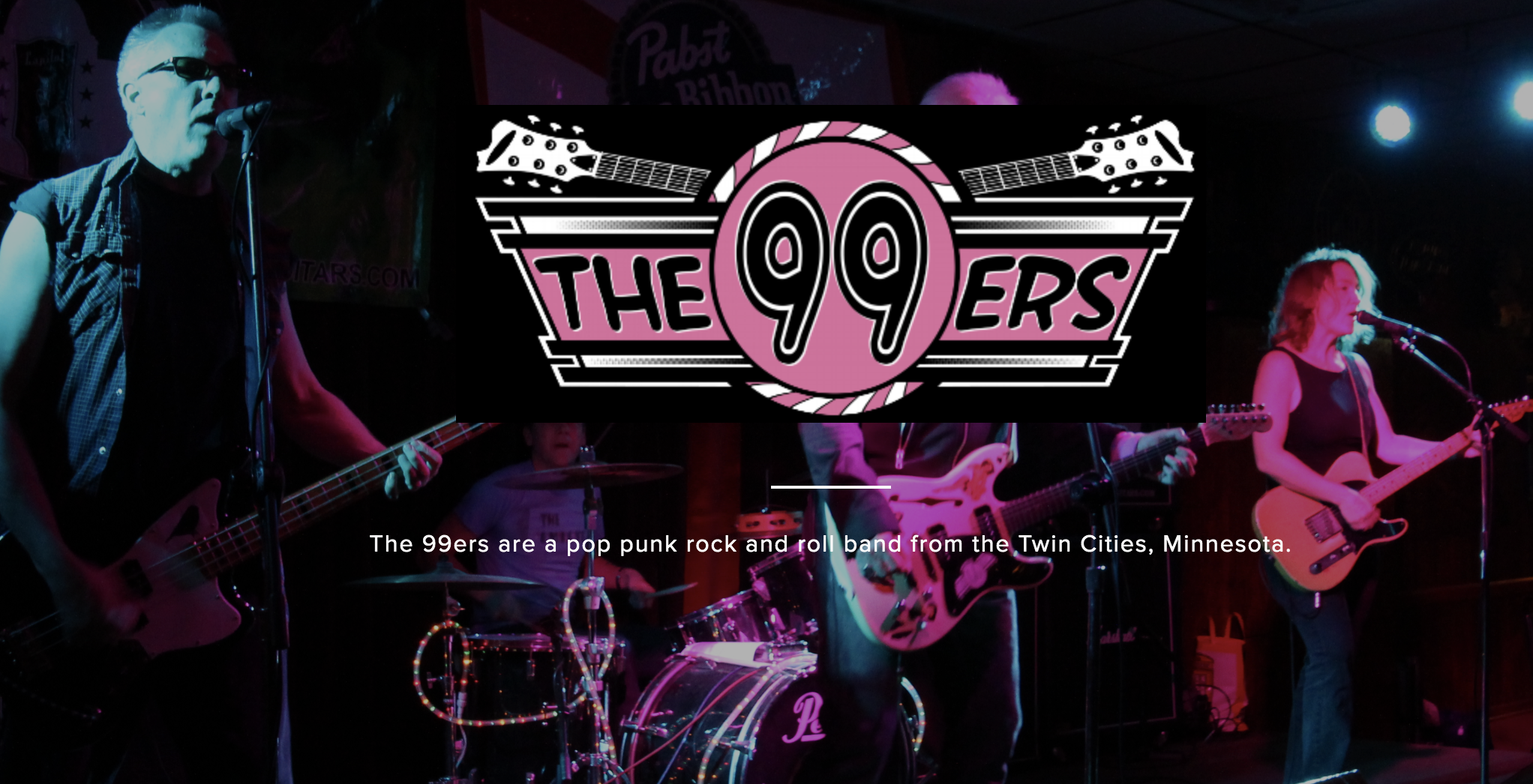 [Speaker Notes: The ‘healing justice’ approach combines social justice organizing with healing circles, spirituality, and the arts for individual and community healing, expression and empowerment (Ginwright).  Art can speak truth to power, raise consciousness, and heal personal-collective wounds (Hocoy)

Marcuse: True liberation from dominant ideologies (white supremacy) comes only when people immerse themselves in an artistic experience
This opens up a sensuous awareness of how life can be experienced differently. Threatens status quo the most – can’t control it

Our presentation is an example of artistic expression. 

5 minutes each]
DISCUSSION
[Speaker Notes: END AROUND 9:40PM]
White Supremacy and Patriarchy as Cultural Frames
bell hooks: interlocking systems of domination as “imperialist White supremacist capitalist patriarchy”

White Supremacy: embedded in how institutions work, assumptions that Whites should ‘naturally’ be in positions of power & have the responsibility of making decisions for the rest of us

Substitute ‘men’ for Whites & ‘women’ for People of Color & you have a definition of Patriarchy
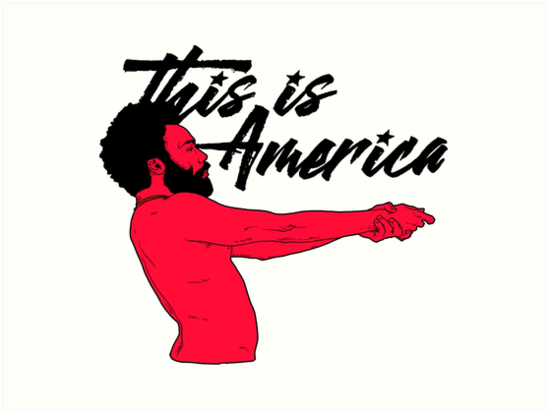 [Speaker Notes: bell hooks refers to interlocking systems of domination as “imperialist White supremacist capitalist patriarchy”
These systems can be practiced and supported, as well as challenged and resisted, by anyone

How we Experience White Supremacy as a Cultural Frame in the U.S. 
Successfully socialized - biases and normalized Whiteness in institutions 
Biases around scholarship, linearity, rigor, - internalized messages of inferiority 
Developing awareness
Focusing on white supremacy VS, Diversity or cultural competence 
 
 

White Supremacy – the idea, embedded in how institutions work, that whites should ‘naturally’ be in positions of authority and power & have the responsibility of making decisions for the rest of us
This is because whites are assumed to be more intelligent, more logical, capable of thinking more objectively & analytically. People of color are assumed to be too impulsive, lack self-control & governed my emotions not logic.
Substitute ‘men’ for whites & ‘women’ for people of color & you have a definition of patriarchy  
GIVE EXAMPLES]
Equity work often diverted to focus on inclusion & diversity without focusing on oppressive hegemonic actions & structures.
White Supremacy and Patriarchy in Action
[Speaker Notes: The real problem is how white supremacy functions & is reproduced everyday, & how a white epistemology of rationality, quantification, text, linearity controls education.

How people are rewarded for what people do – 
What we as educators want to do is get people to think more structurally.

Give examples]
Discussion
[Speaker Notes: End around 10:00 

Share wisdom on BackChannelChat.com]
Our Educational Practice
[Speaker Notes: Pedagogy 
Racial consciousness raising  (needing to help students get to a place of readiness to have this conversation)
Importance of cross racial conversations  (challenge of POCI bearing their soul, risking microaggressions,
How to develop this  
Nuggets
Mandate a space for everyone to speak and be heard - rethink what class discussion looks like 
Modeling vulnerability and growth
Team teaching properly with a certain level of racial consciousness 
Create dissonance – by Moving  beyond comfort zone
Need for administrative support and focus on White supremacy: Ability to push back on curriculum, challenge oppressive structures,]
Selected References
Brookfield, S. and Associates (2018). Teaching Race: Helping Students Unmask & Challenge Racism. San Francisco, CA: Jossey-Bass.
Brookfield, S. & Preskill, S. (2017). The Discussion Book: 50 Great Ways to Get People Talking.  San Francisco, CA: Jossey-Bass.
Brookfield, S. & Hess, M. (In Press). Creating an Anti-Racist White Identity. Stylus
French, B. H. et al. (2019). Toward a psychological framework of radical healing. The Counseling Psychologist. 
Hooks, B. (1994). Teaching to Transgress. New York, NY: Routledge. 
Marcuse, H. (1978) The Aesthetic Dimension. Boston: Beacon Press